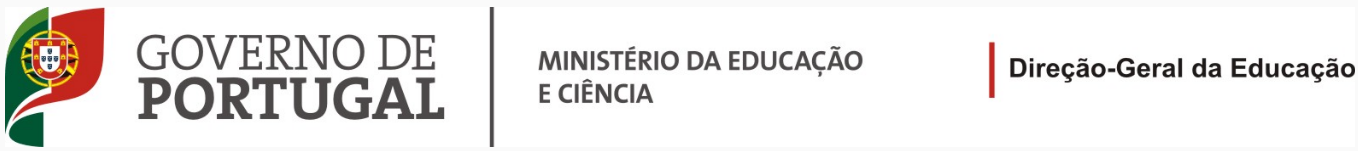 Criação de recursos educativos digitais abertos – oportunidades e desafios
Fernando Rui Campos
16 Fevereiro 2012 – 15:00
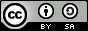 1
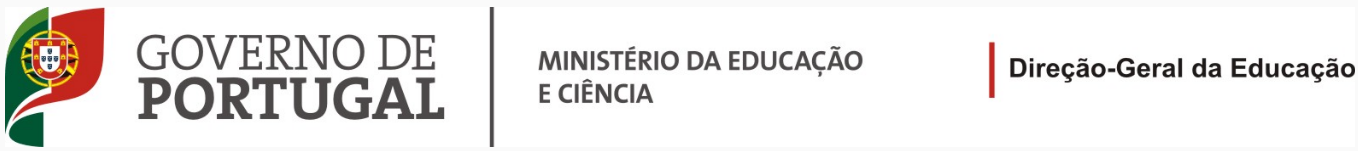 Plano da sessão
Definição Recursos Educativos Abertos (OER)

Porquê do seu uso?

Para quê?

Como ?
2
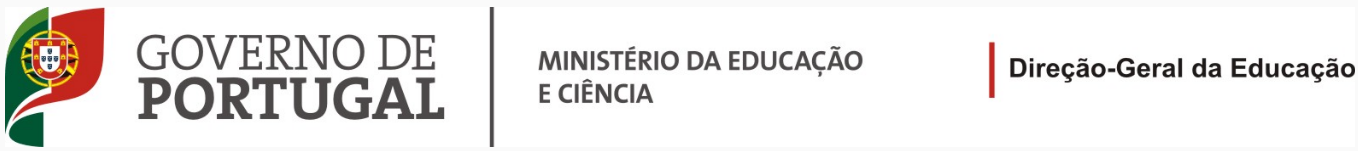 Porquê?
Necessidade de uso de recursos digitais variados.

Ir de encontro às necessidades dos alunos de acordo com as preferências pedagógicas dos docentes.

Potenciar uma melhor educação através de recursos de melhor qualidade.
3
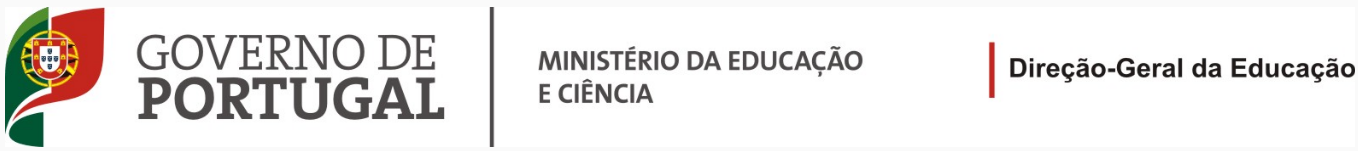 Conceito OER (REA)
UNESCO- 2002 é referido o termo Open Educational Resources (OER)

 O termo “Open Educational Resources” (OER), refere-se a recursos educativos, nomeadamente, planos de aula, módulos de instrução, questionários, e outros, que são disponibilizados de forma gratuita para utilização, reutilização, adaptação e partilha.

licenciamentos que permitam o seu uso ou reutilização.
4
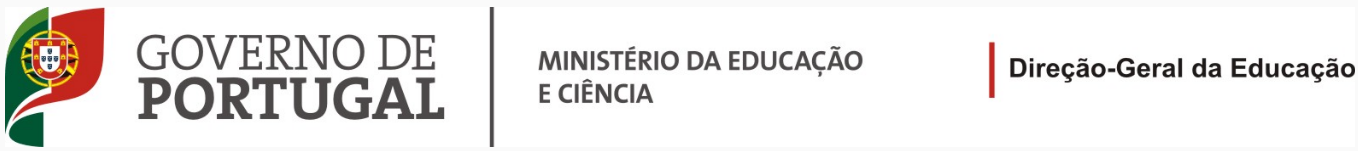 Conceito REA – UNESCO 2002
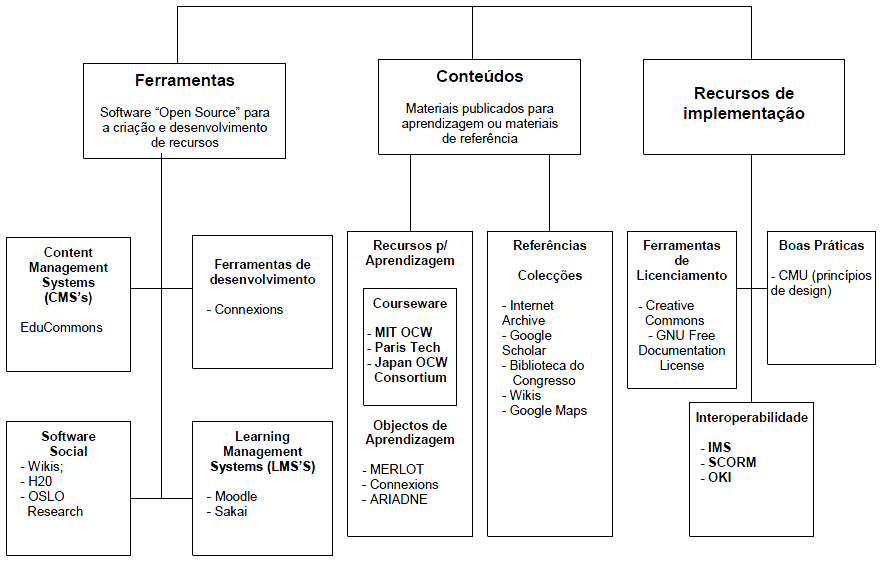 (adaptação Pereira 2010,  Margulies, 2005 in OCDE (2007) “Giving knowledge for Free: The Emergence of Open Education”
5
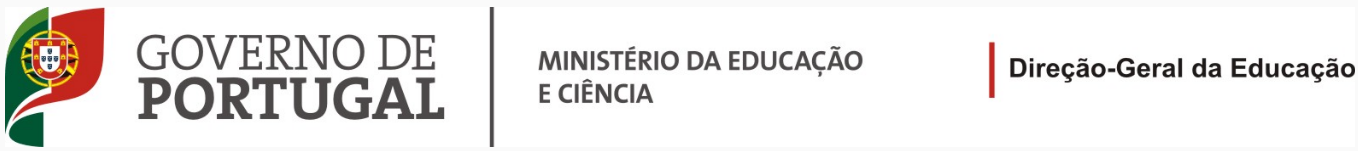 Em termos de uso na sala
Os recursos podem ser usados na sala de aula

Podem ser reutilizados, criando outros recursos.

Podem ser integrados em outras atividades que não utilizando as TIC.

São respeitados os direitos de autor e possibilita a partilha dos recursos.
6
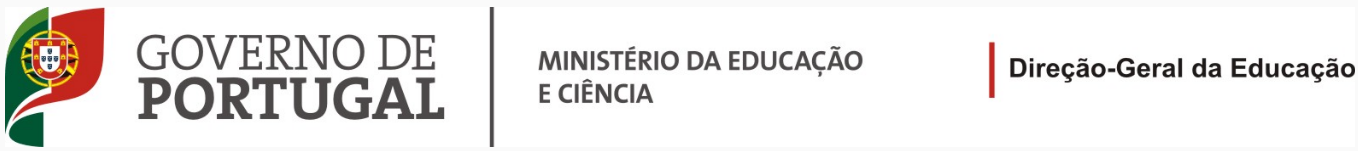 Ativos digitais
Simulações e animações
Textos
Imagens
Vídeos
Livros digitais
Mapas
7
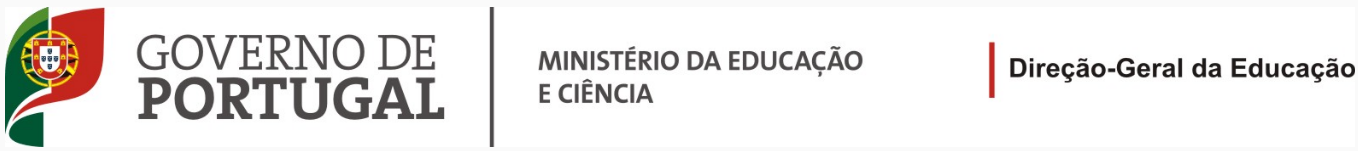 Termos de uso dos RED/Ativos
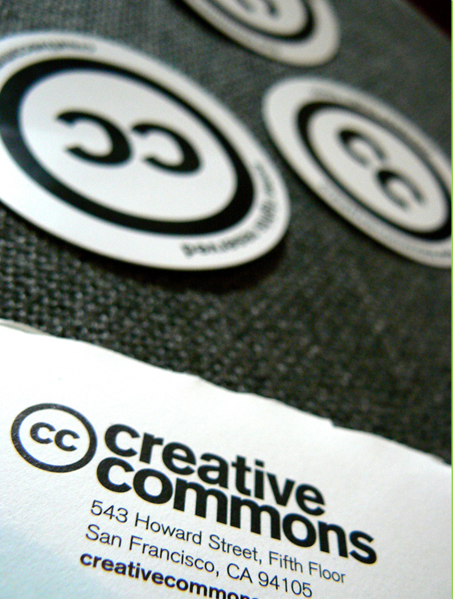 Licenciamentos Creative Commons

Domínio público

Permitido para Ensino público sem fins lucrativos
Autorizado segundo condições específicas – por exemplo, só acedendo via Internet.
8
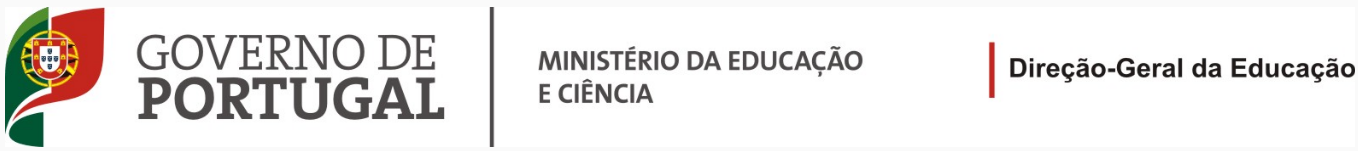 Objetivos do uso dos RED?
Uso para motivar os alunos acerca de um tema.
Como forma de melhorar os resultados escolares dos meus alunos.
Para apresentar as matérias à turma.
Porque possibilita aos meus alunos acesso às matérias a qualquer hora.
Como elemento essencial na promoção da aprendizagem dos meus alunos.
Uso para promover a literacia digital dos alunos.
Uso para contextualizar as matérias.
Como estratégia pedagógica de modo a levar em conta os interesses e apetências dos meus alunos.
Uso para abordar conceitos de difícil compreensão.
Porque permite realizar atividades que de outra forma não conseguiria.
(Fonte: Os professores como autores e editores de recursos educativos digitais: 
uma investigação-ação na Escola . Autor: Fernando Rui Campos. Universidade de Lisboa e Universidade de Évora, no prelo)
9
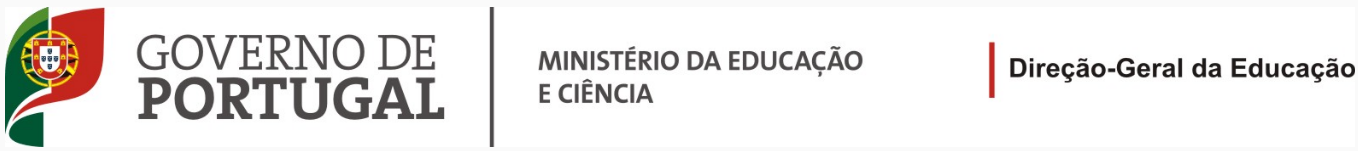 Fontes de Ativos
34 000 imagens
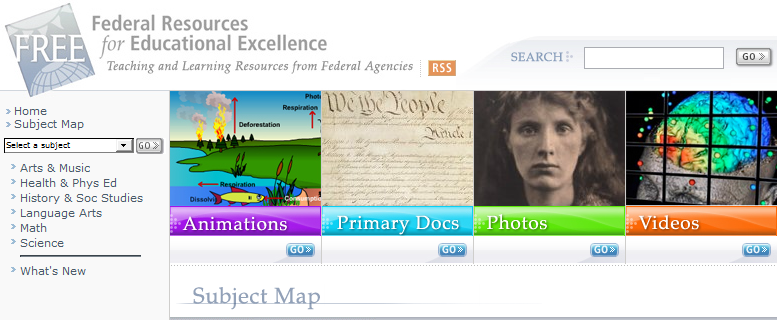 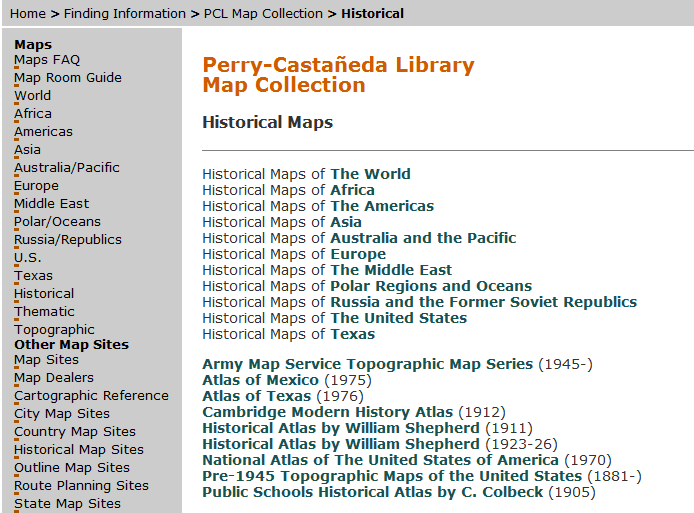 Mapas Históricos
10
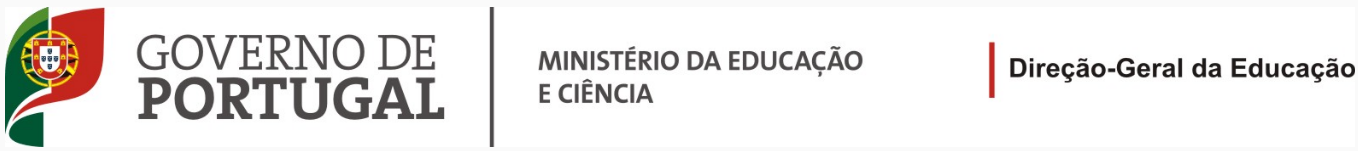 Outros sítios em Língua Portuguesa
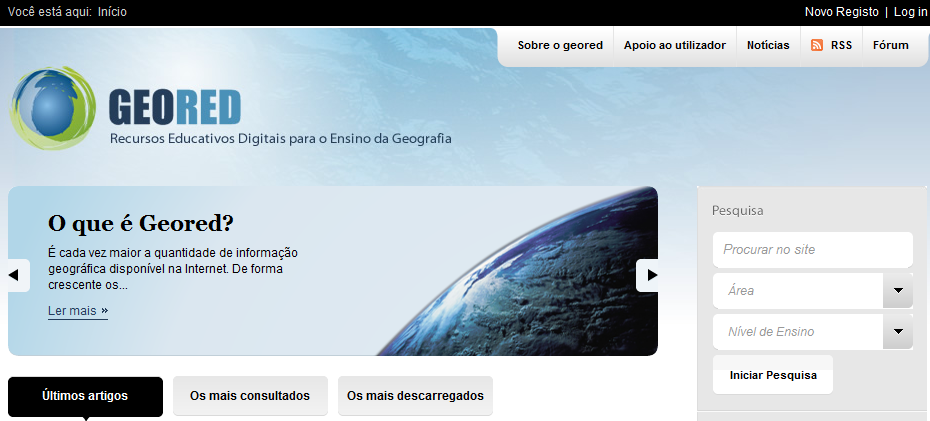 Geografia
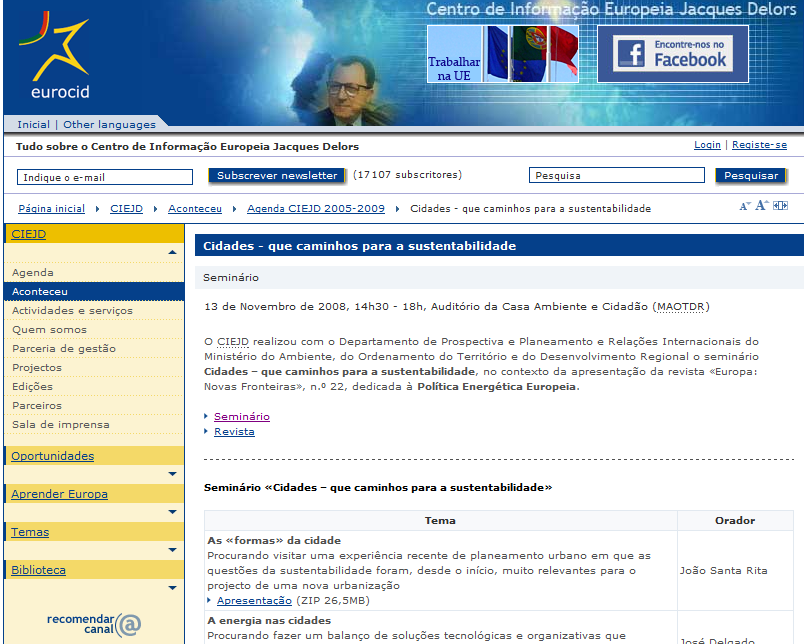 11
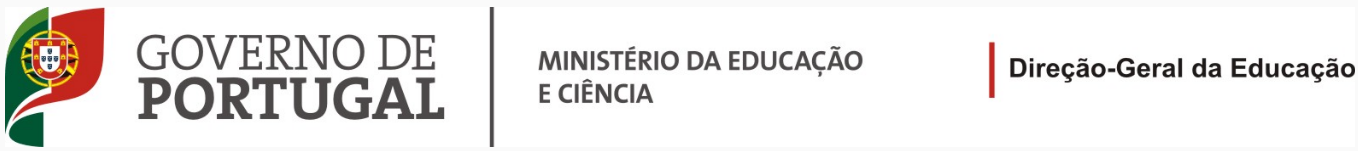 Museus virtuais p.ex. Exploratorium (Educadores)
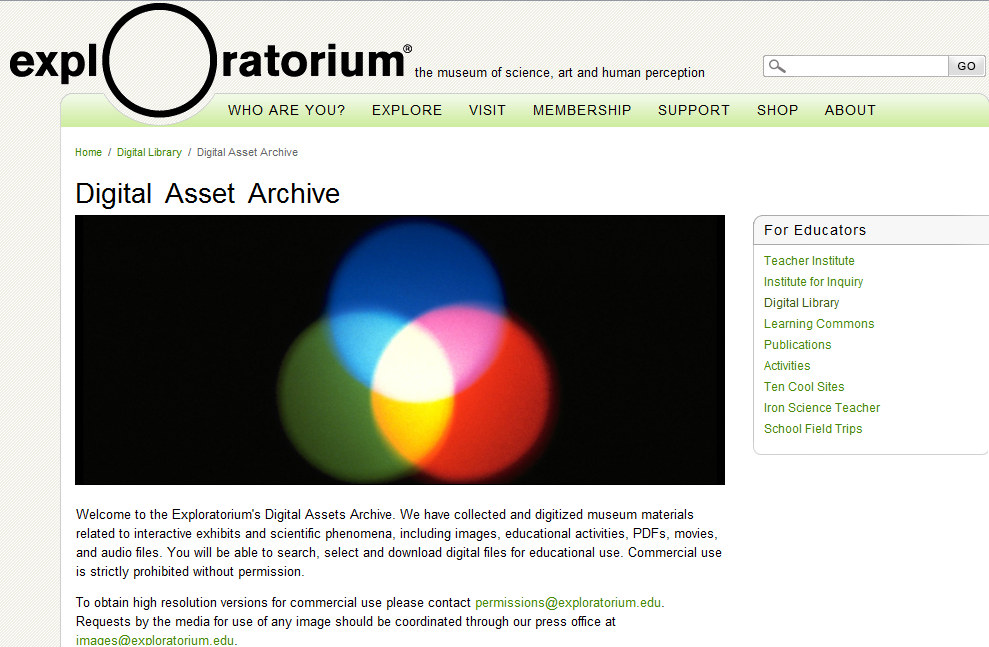 12
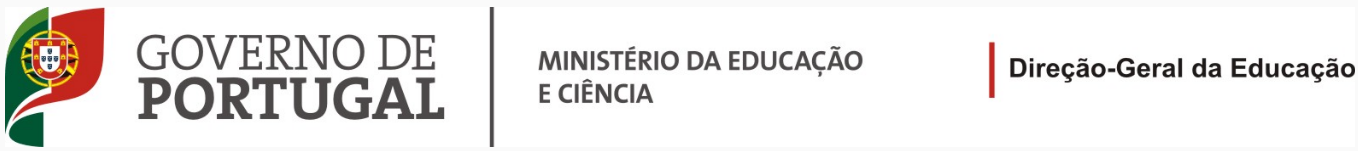 Portais com processos de avaliação científica
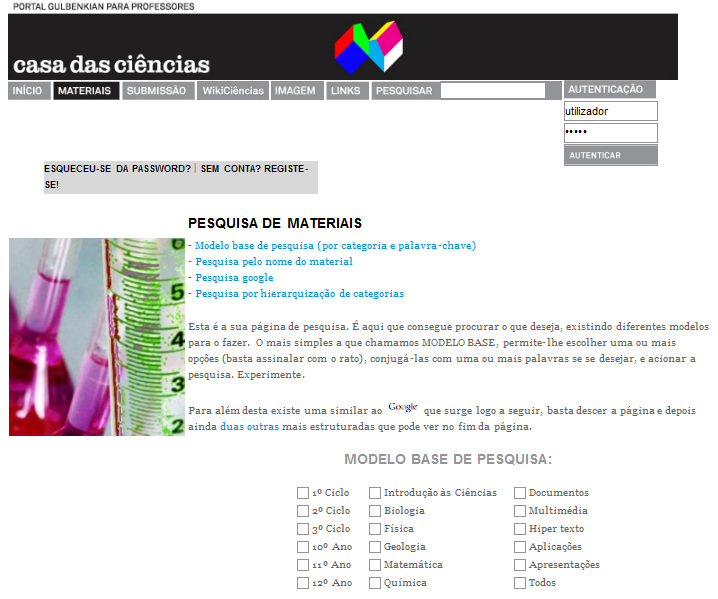 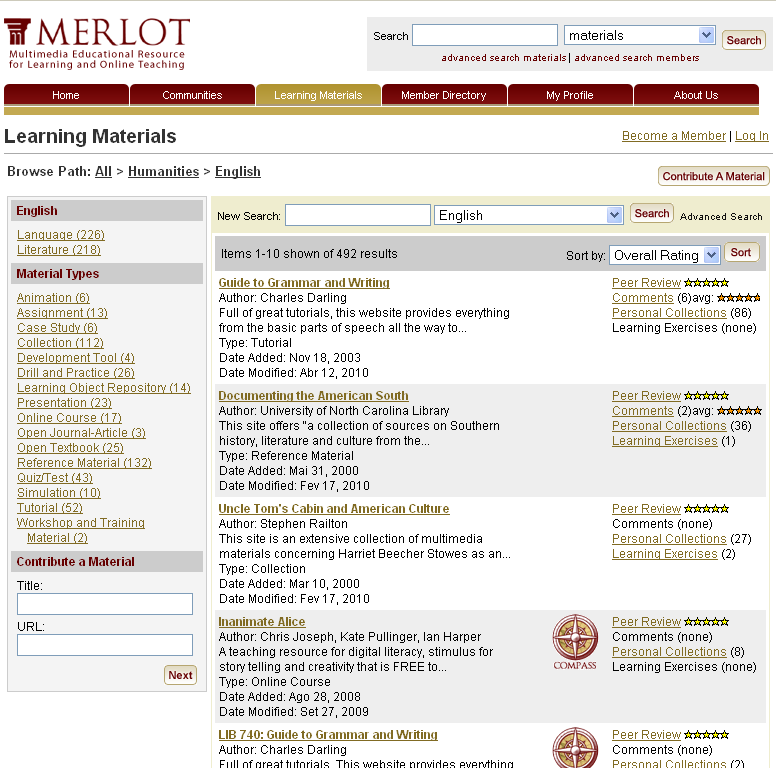 www.merlot.org
13
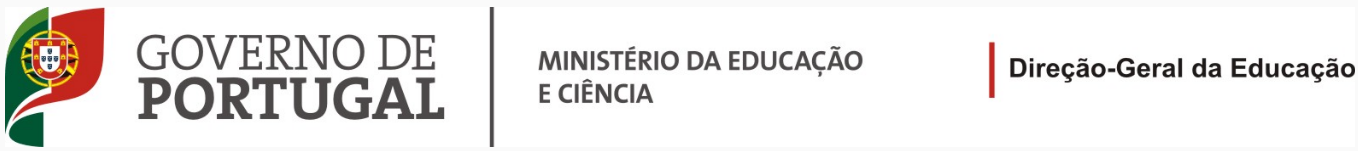 Portal das escolas
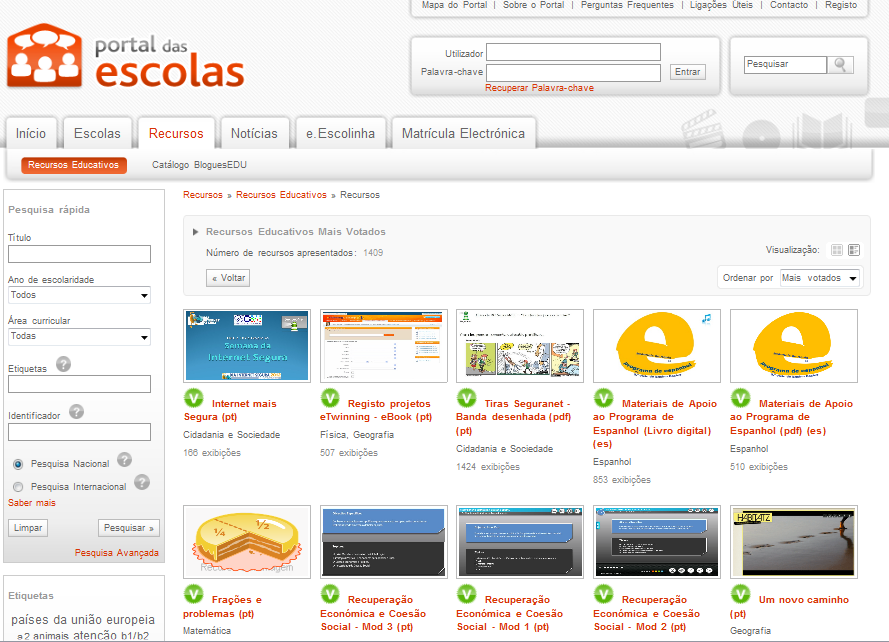 14
[Speaker Notes: Referir as questões de vários tipos de recursos.]
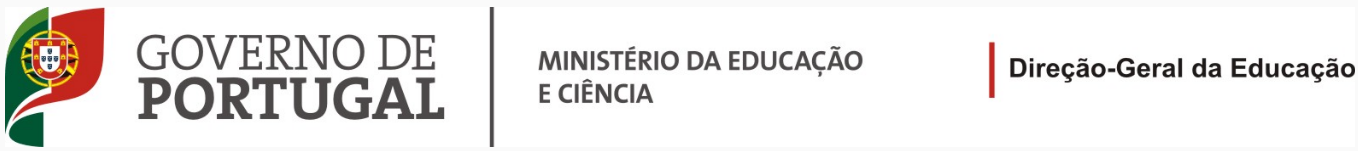 Pesquisa por área curricular
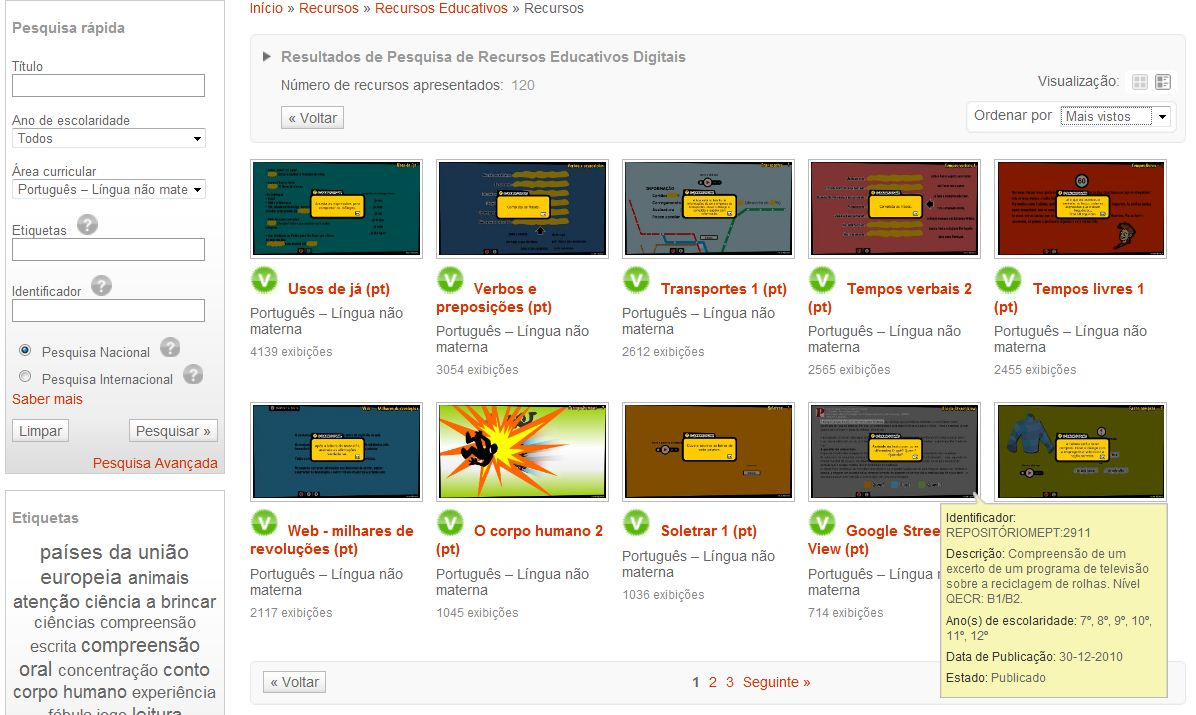 15
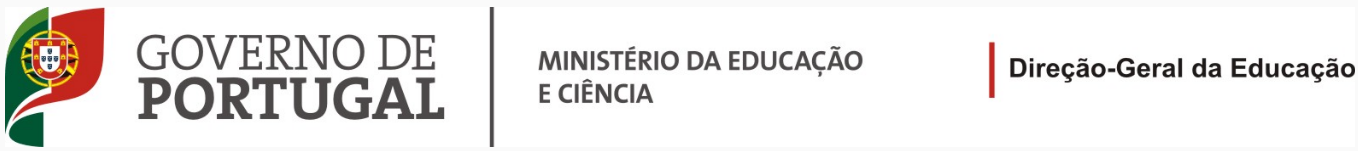 Portal Europeu-LRE
16
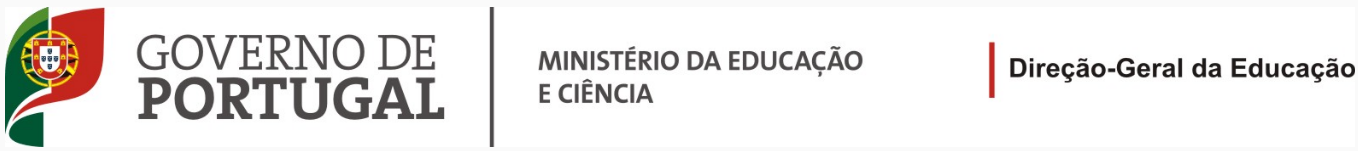 Europeana
17
[Speaker Notes: Pesquisa por pombal]
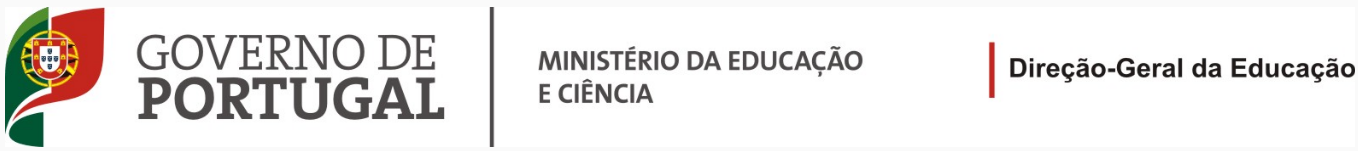 Conjunto de Recursos Traduzidos
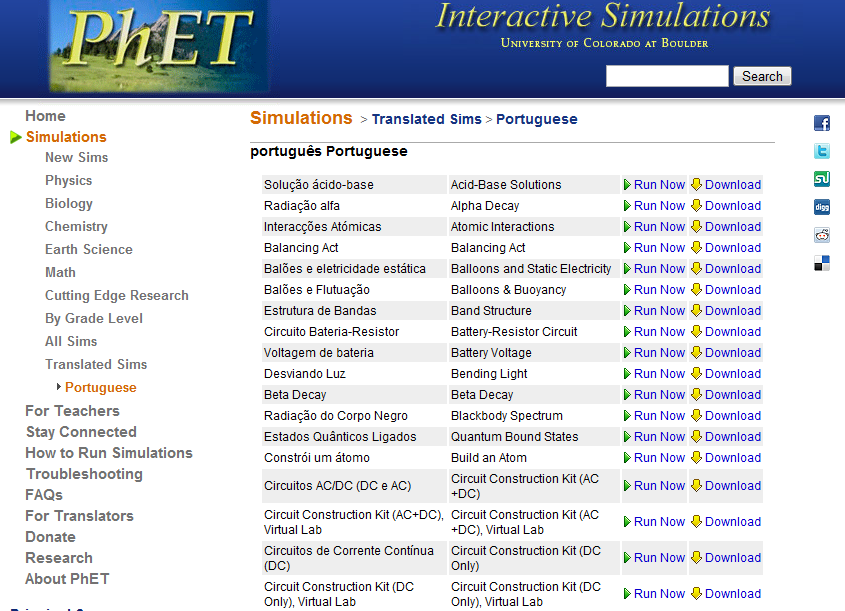 18
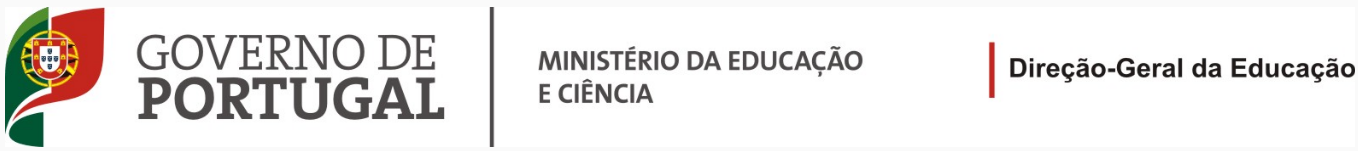 Coleções de RED (simulações)
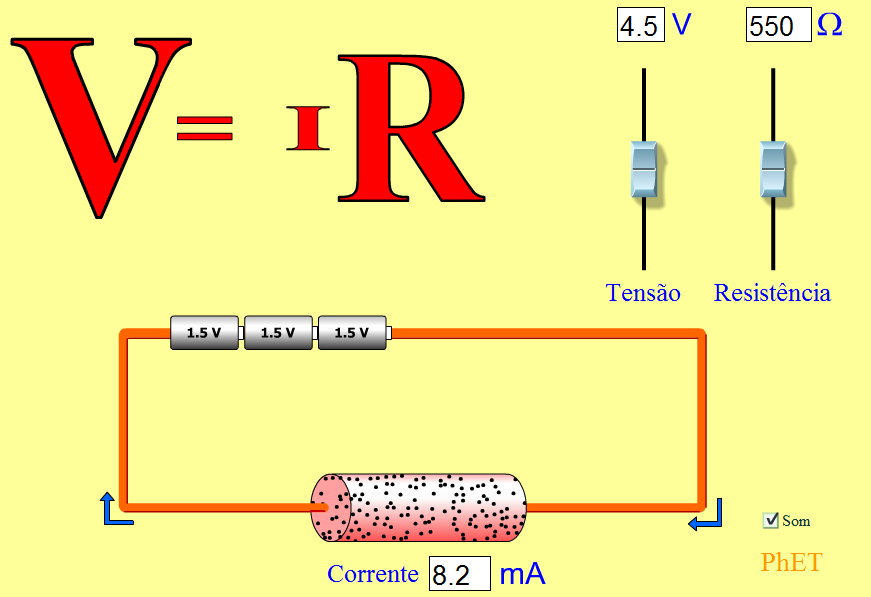 19
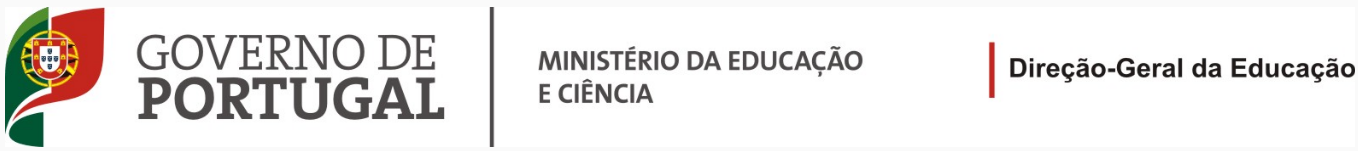 Gutenberg – Textos (através de e-books)
20
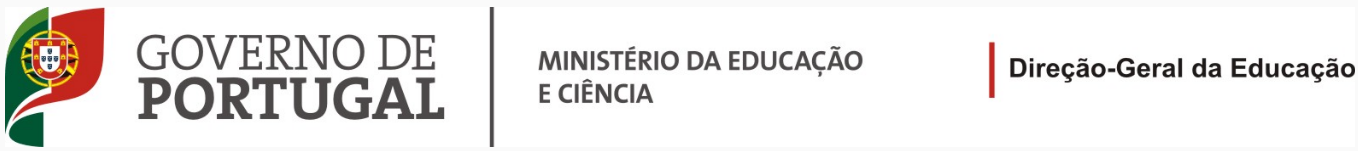 Fontes de Dados Reais
Dados Estatísticos Portugal e Europa
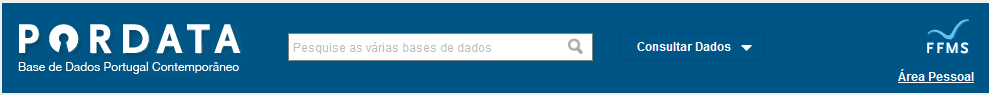 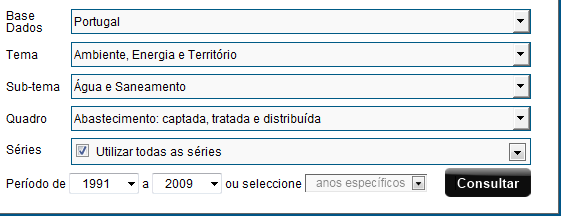 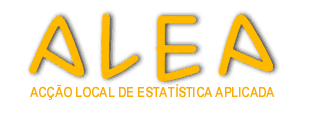 21
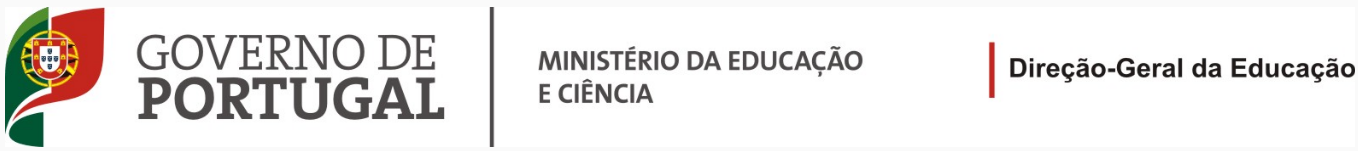 Exemplo de uso – Wolfram Alpha
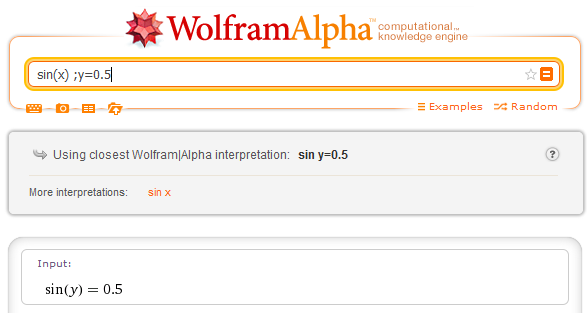 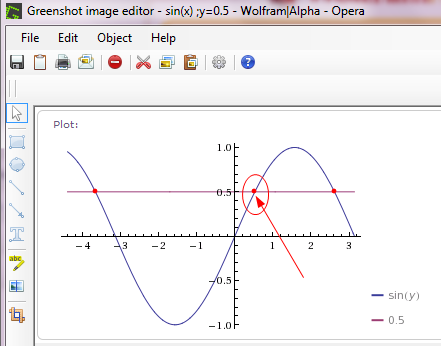 Captura com Greenshot
22
Como fazer, ferramentas possíveis?
Sistemas Operativos MS Windows 7; Windows XP; Linux ; 
 Navegar na Internet FireFox 3.6.13; Google Chromium 9.0.597.94 (73967) Google Chrome 10.0.648.133; Internet Explorer 8; Safari 5.0.3
Editar som  Audacity - Em ambiente LINUX e Windows
Editar imagem  Microsoft Paint em ambiente Windows ; Gimp em ambiente  LINUX; 
Editar vídeo Movie Maker em ambiente Windows e Openshot Video Editor - Em ambiente LINUX; 
Animações   Powerpoint 2007 
Gravar ecrã vídeo CamStudio v2.0 – ambiente Windows; Desktop Recorder (LINUX)
Programa de autoria GLO Maker 2 , Exe Learning
Edição Texto OpenOffice Writer ; Word 
Utilitários Pdf tools (conversão pdf->swf); Format Factory (conversão de formatos vídeo)
(Fonte: Os professores como autores e editores de recursos educativos digitais: 
uma investigação-ação na Escola . Autor: Fernando Rui Campos. Universidade de Lisboa e Universidade de Évora, no prelo)
23
Programas de Autoria (só alguns exemplos)
Activ Inspire – Quadro Interativo , inclui ferramentas para escrita no Q.I.. (Sítio com recursos do fabricante)


Exe Learning – Ferramenta de autoria  (Exemplo)

Scratch -  Ferramenta de autor com possibilidade de criação de jogos e animações . (Sítio de apoio)


GLO Maker  - Inclui modelo pedagógico de criação do recurso . Baseado no “design”. (Exemplo)
24
Criação com padrão pedagógico
25
Criação com padrão pedagógico
Planeamento antes
da criação de acordo
 com modelo pedagógico de criação
Orientação na criação do recurso
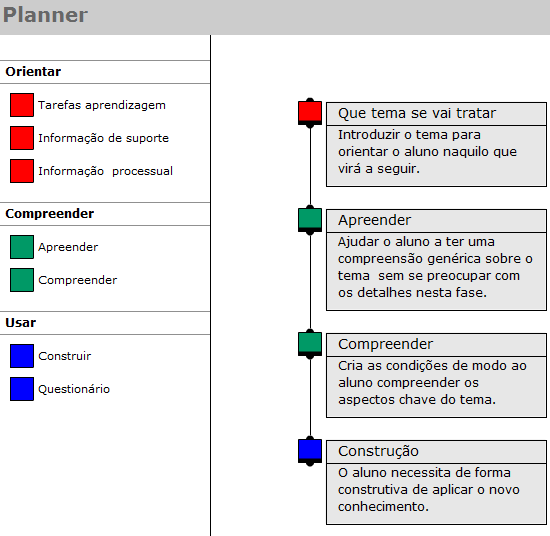 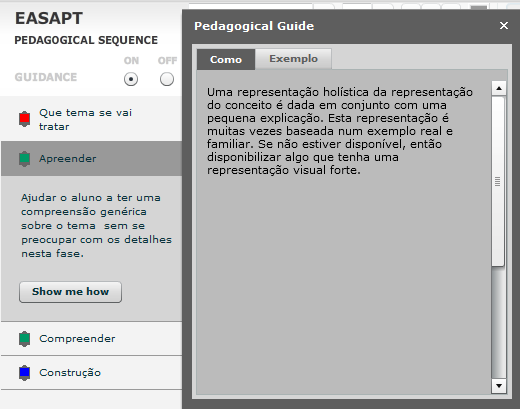 26
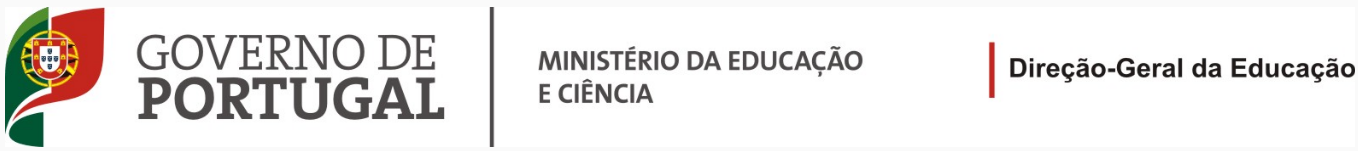 Qualidade RED
Modelos  de referência análise (antes uso)

Grelhas análise projeto SACAUSEF

Grelha de análise (p.ex. LORI)

Após a utilização com os alunos (melhoria em contexto)

Baseado na aprendizagem dos alunos 

	…
27
[Speaker Notes: LORI - A qualidade do conteúdo - Objetivo de aprendizagem , Feedback e Adaptação , Motivação, Apresentação e desenho do recurso, Interacção e usabilidade , Acessibilidade, Reutilização, Interoperabilidade.  Adaptado por Fernando Rui Campos , LORI v 1.5]
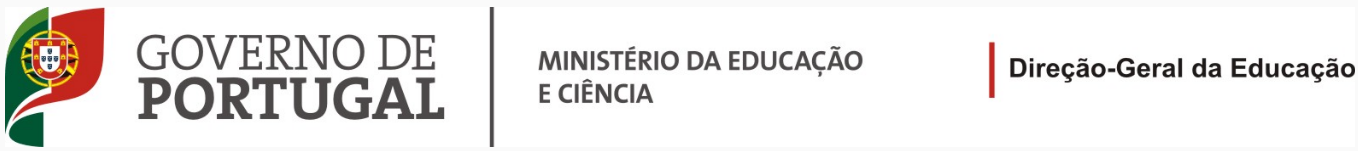 Qualidade RED
Conceção  pedagógica do recurso (Boyle 2009)

Princípios Multimédia (Mayer 2005; Sweller 2011)

Qualidade científica

Qualidade e adaptação ao contexto no  - domínio técnico e pedagógico .
28
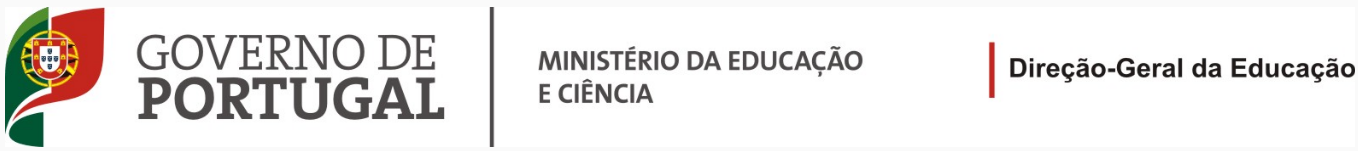 Que recursos usar ?
Depende do contexto 
 Macro (organização da escola)
Micro – Recursos, preferências pedagógicas dos professores …

Alunos e respetivo grupo
Conhecimento prévio dos alunos
Objetivos de aprendizagem
Estilo de aprendizagem dos alunos
Preferências pedagógicas do professor
Disponibilidade de tecnologia (Hardware e Software)
29
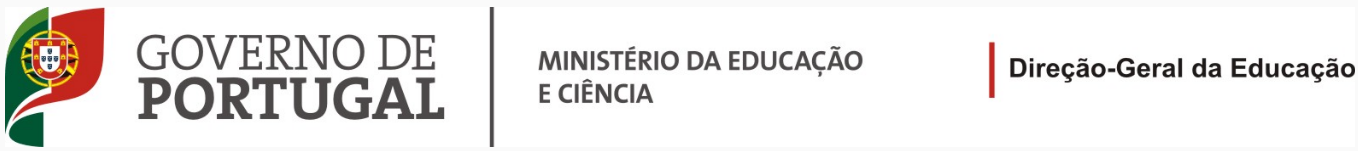 Como usar?
Organização do espaço de sala de aula

Utilização em pequenos grupos ou pares

Uso 1:1 ( 1 computador 1 aluno)

Para a integração didática com a realização de outras atividades.
30
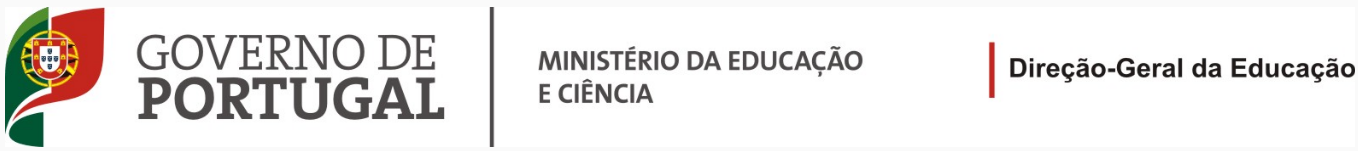 Bibliografia
Boyle ,T. (2009).The Design of Learning Objects for Pedagogical Impact . London Metropolitan University, UK – pag. 391-407. Handbook of research on learning design and learning objects : issues, applications and technologies / Lori Lockyer, ... [et al.], editors. 2009. IGI Global.
Campos,F.R.(2012).Os professores como autores e editores de recursos educativos digitais: uma investigação-ação na Escola (no prelo) .Tese de Doutoramento. Universidade de Lisboa.
Costa,F.(2007). A aprendizagem como critério de avaliação de conteúdos educativos On-Line, Cadernos SACAUSEF nº. 2, p.45-54.
EUN Partrnership (2007) .The EUN Learning Resource Exchange Metadata Application Profile. Version 3.0. Retirado em 17 de Outubro de 2008 de http://fire.eun.org/LRE-AP-3.0.pdf 
Hylén, (2007). Digital learning resources - possibilities and challenges for the school. Ed. Swedish Agency for School Improvement. Retirado em 25 de Setembro de 2008 de http://www.skolutveckling.se/publikationer/sokochbestall/_pid/publdbExternal/_rp_publdbExternal_action/publicationDetails/_rp_publdbExternal_publ_id/568
OECD. (2007). Giving Knowledge for Free THE EMERGENCE OF OPEN EDUCATIONAL RESOURCES. CERI.
LOM (2000). LOM working draft v4.1 . Retirado em 1 de Outubro de 2008 de http://ltsc.ieee.org/doc/wg12/LOMv4.1.htm
31
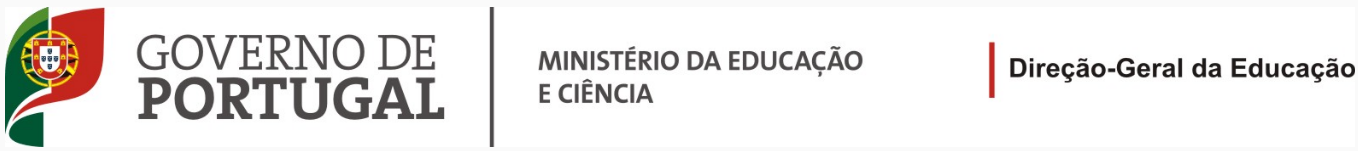 Bibliografia (cont.)
Mayer, R. Moreno,R ..A Cognitive Theory of Multimedia Learning: Implications for Design Principles. University of California, Santa Barbara.
Mayer,R.(2005).The Cambridge Handbook of multimedia learning. Cambridge University press.New York,EUA.  
OECD, Centre for Educational Research and Innovation, (2007). Giving Knowledge for Free - The Emergence of Open Educational Resources, OECD Publishing: Pembroke, MA.   OECD. (2007). Giving Knowledge for Free THE EMERGENCE OF OPEN EDUCATIONAL RESOURCES. CERI.  
Ramos,J.L., J.L., Duarte,V.D., Carvalho, J.M., Ferreira, F.M. e Maio,V.M. (2007).Modelos e práticas de avaliação de recursos educativos digitais, Cadernos SACAUSEF nº. 2, pp.79-87. 
Stemler, L. K. (1997). Educational characteristics of multimedia: A literature review. Journal of Educational Multimedia and Hypermedia, 6(3/4), 339-359.  
•Unesco ,(2011) .Open Educational Resources. Retrieved [18 de Julho 2011], from http://www.unesco.org/new/en/unesco/themes/icts/open-educational-resources/
32